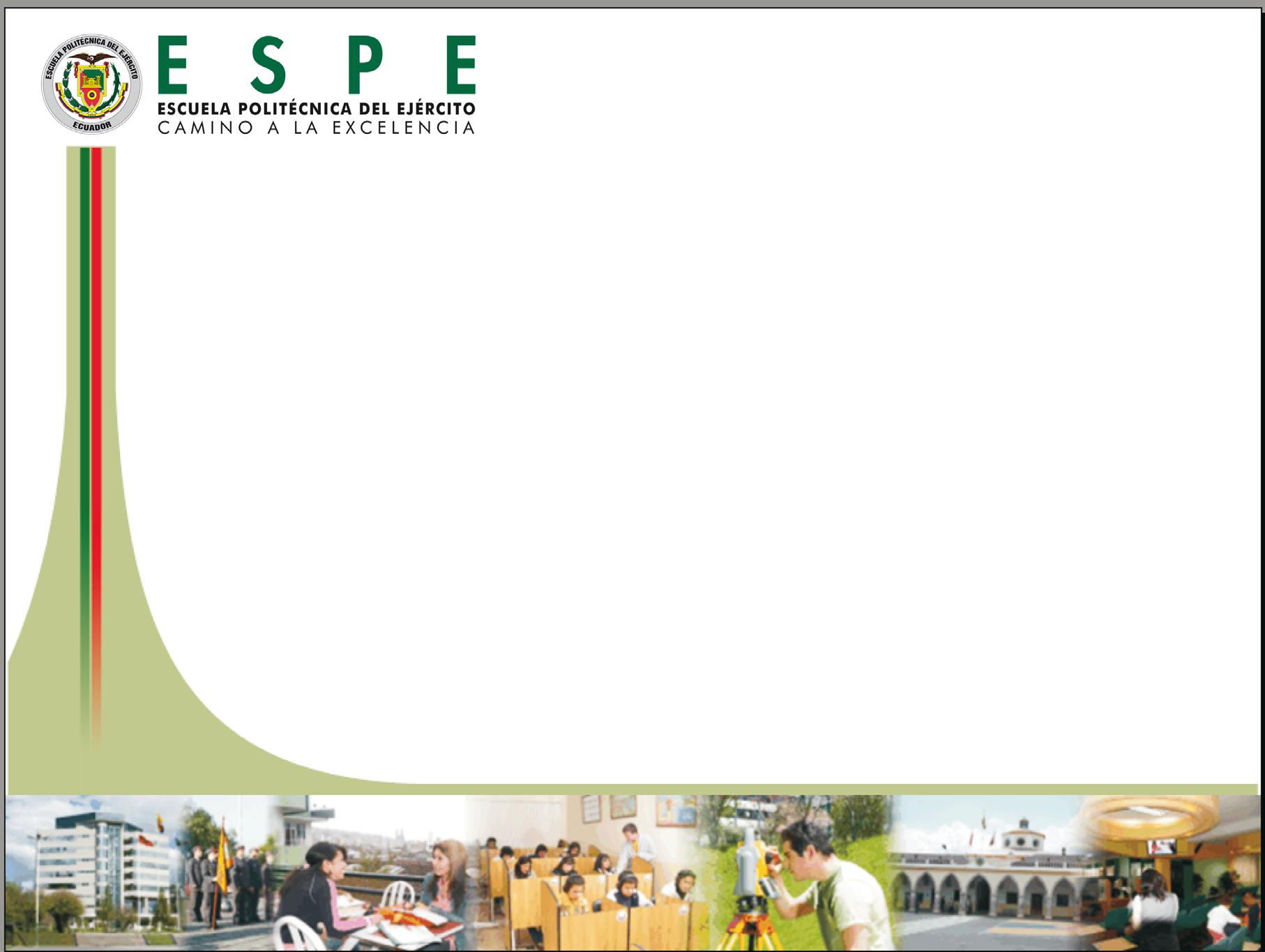 DEPARTAMENTO DE CIENCIAS ECONÓMICAS, ADMINISTRATIVAS Y DE COMERCIO
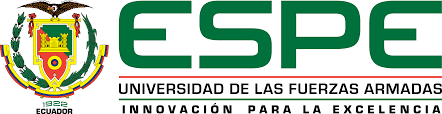 TRABAJO DE TITULACIÓN, PREVIO A LA OBTENCIÓN DEL TÍTULO DE INGENIERAS EN FINANZAS, CONTADORAS PÚBLICAS – AUDITORAS
TÍTULO: 
“GESTIÓN COOPERATIVISTA QUE INCIDE EN EL RIESGO DE LIQUIDACIÓN DE LAS COAC DEL CANTÓN QUITO”
j
AUTORAS: 
TIPANTA CONDOR, GABRIELA ESTEFANÍA 
YANCHATIPÁN CHACUA. DAYANA FERNANDA 

DIRECTOR:
ING. PAZMIÑO ARROYO, HENRY
PLANTEAMIENTO DEL PROBLEMA
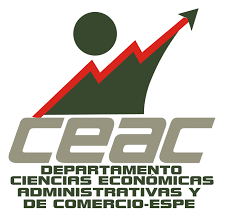 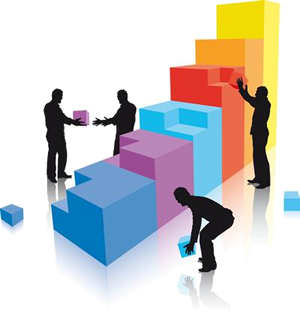 JUSTIFICACIÓN
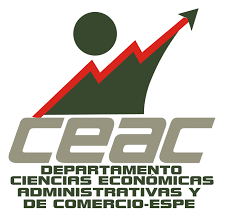 [Speaker Notes: Las instituciones del sistema financiero privado se han visto afectadas no solo por la disminución en el ingreso de los hogares y empresas, también por el cambio de expectativas en los agentes económicos respecto al futuro. Esto incide directamente sobre la demanda de crédito y la estructura de los plazos de captación de los depósitos, generando un exceso de liquidez en las cuentas reportadas.Los depósitos a diciembre de 2016 alcanzan su valor histórico más alto con USD 35.485 millones, lo que corresponde a una tasa de crecimiento del 18%. Por su parte, la cartera total de créditos fue de USD 26.624 millones, con un incremento del 7%. Este comportamiento abre una brecha de liquidez de USD 8.860 millones que es la más grande entre depósitos y créditos de los últimos 10 años y representa el 25% del total de los depósitos totales del sistema.]
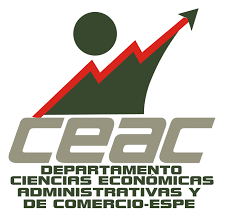 General:
Analizar la gestión cooperativista y su relación con el riesgo de liquidación de las Cooperativas de Ahorro y Crédito del segmento 4 y 5 del Cantón Quito, mediante los indicadores de CAMEL y matriz de riesgo, con la finalidad de evaluar la diferencia entre situación actual y los factores que desencadenan en una fase de liquidación.
OBJETIVOS
Específicos:
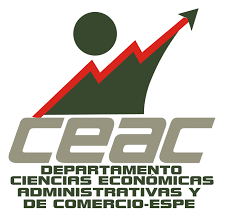 CAPÍTULO II 
MARCO TEÓRICO
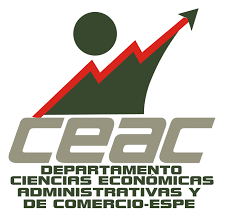 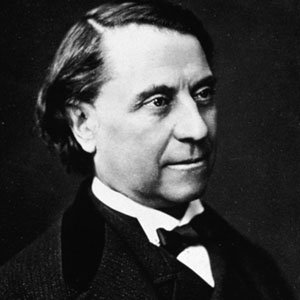 Louis Blanc  (1811-1882) publicó en el año 1839, ”la organización del trabajo”
[Speaker Notes: En primer lugar, propuso que los trabajadores crearan asociaciones de producción, y que la economía se organizara de forma racional.]
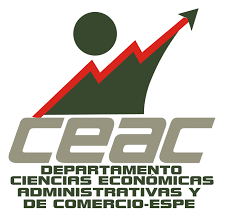 “Si no hay nada que perder, no hay nada que ganar”
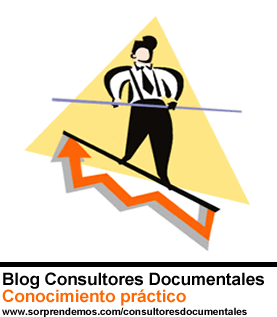 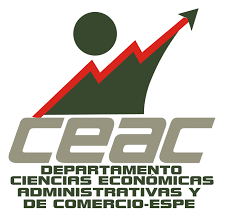 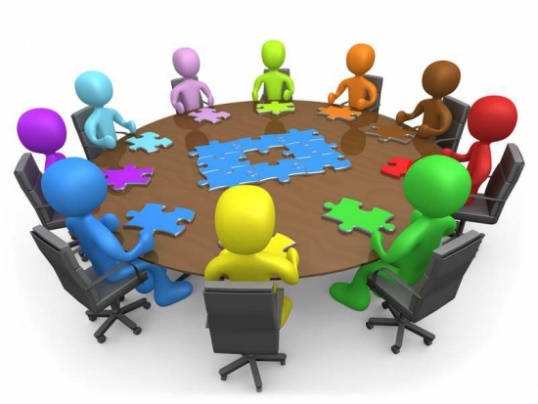 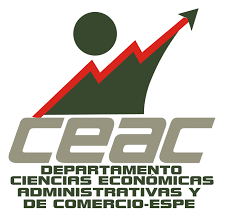 Marco Referencial
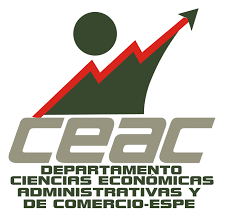 CAPITULO III
Análisis Situacional  Sector Cooperativo
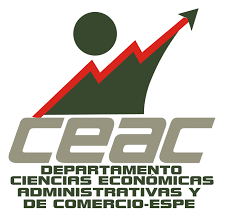 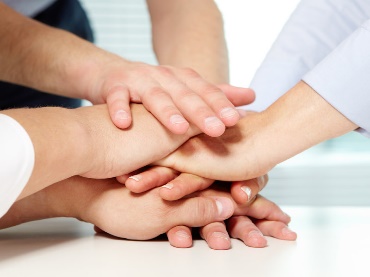 Principios de la Economía Popular y Solidaria
Trabajo sobre capital
Comercio justo, ético, y responsable
Respeto a la identidad cultural
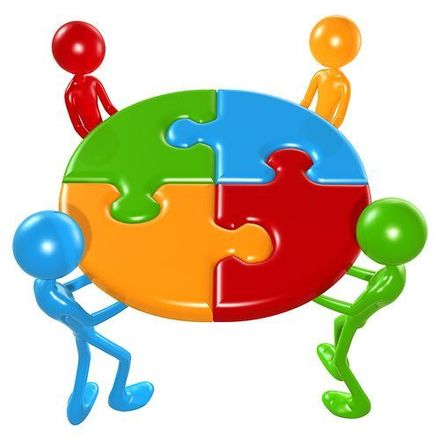 Equidad de género
Búsqueda del Buen Vivir y bien común
Distribución equitativa y solidaria
Responsabilidad social y ambiental
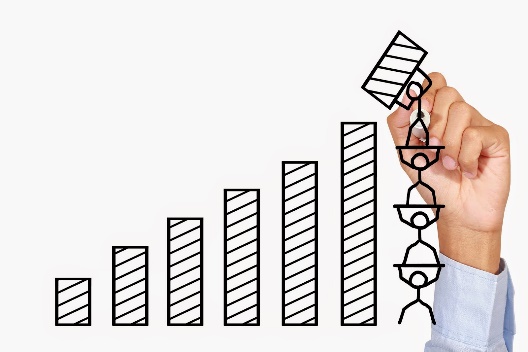 Autogestión
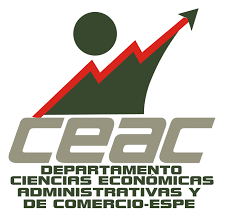 A diciembre 2017  hubo 667 COAC a nivel nacional
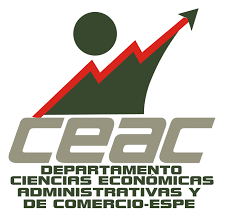 Evaluación SituacionalEvaluación Interna                                Evaluación Externa
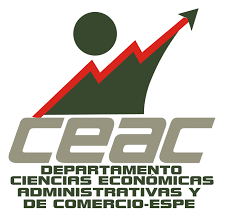 CAPÍTULO IVAnálisis y Resultados
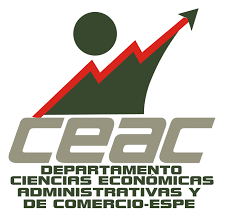 Método CAMEL
SISTEMA DE MONITOREO CAMEL
COMPONENTES DE CAMEL
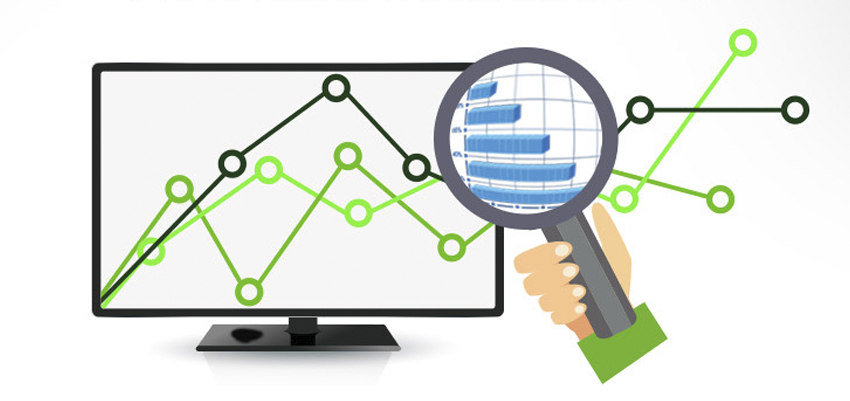 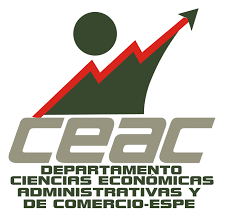 Análisis Método CAMEL1. Capital
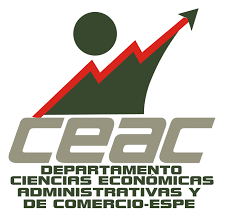 2. Calidad de Activos
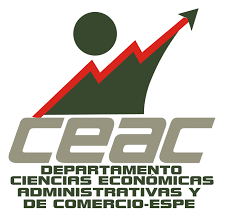 2. Calidad de Activos
Morosidad por tipo de crédito
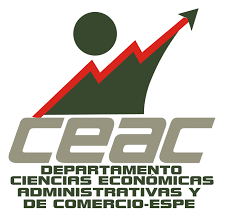 2. Calidad de Activos
Cobertura de Provisiones para cartera improductiva
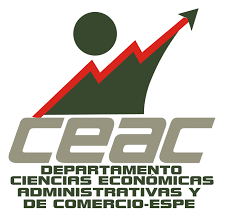 3. Administración
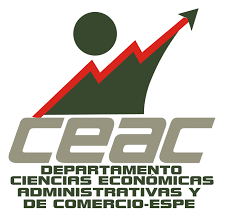 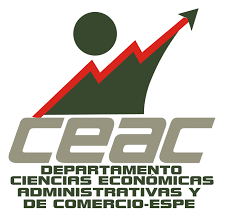 4. Rentabilidad
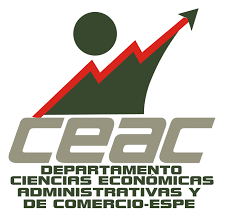 5. Liquidez
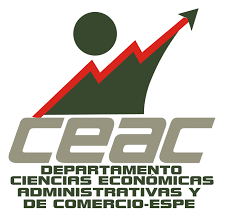 NIVEL DE RIESGO
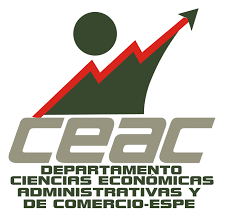 MATRIZ DE RELACION DE VARIABLES DE OBJETO DE ESTUDIO
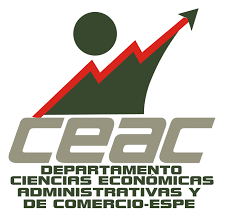 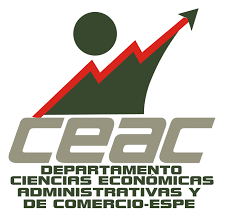 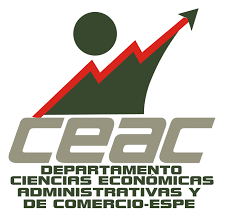 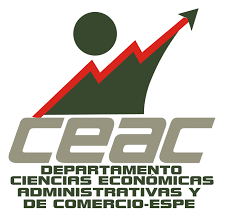 Conclusiones
1. En el análisis situacional FODA se determinó que las cooperativas de ahorro y crédito del segmento 4 y 5 carecen de sistemas de control permanentes y efectivos que sean orientados a los procesos y responsables, siendo está su principal debilidad.  

2. De acuerdo a las herramientas utilizadas en el marco metodológico se determinó que los índices de morosidad en las cooperativas de ahorro y crédito del segmento 4 y 5, son relativamente mayores a los sectores cooperativos con mayor volumen de activos, originada por una inadecuada gestión del portafolio de productos y servicios financieros y la inexistencia de un Administrador de riesgos.
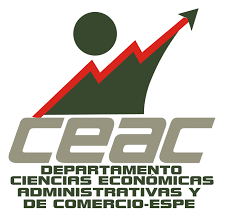 3. La evolución histórica y mediante la aplicación de CAMEL y matriz de riesgo se puede evidenciar las deficiencias financieras y operativas de las cooperativas del segmento 4 y 5, pues no mantienen un modelo de medición de riesgo e indicadores alarma personalizado por cada riesgo y cada área funcional.

4. Se comprueba la falta de gestión cooperativa de las cooperativas de ahorro y crédito del segmento 4 y 5; tomando en cuenta que no se cumple con los indicadores financieros estándares establecidos, ya que se evidencia que a medida que transcurre el tiempo su nivel de riesgo se incrementa, ocasionando un incremento en el riesgo de liquidación de estas entidades.
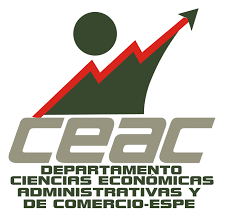 Recomendaciones
1. Desarrollar la metodología CAMEL para obtener indicadores financieros razonables, que les permita analizar adecuadamente la situación financiera de la institución, para la toma adecuada de decisiones y estrategias corporativas alcanzables.

2. Implementar programas de capacitación, programas de incentivos, de carácter motivacional y programas de evaluación del desempeño orientado al personal y los miembros de los Consejos de las instituciones.
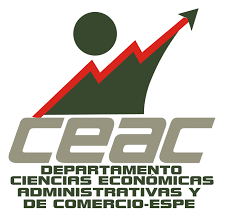 3. Desarrollar un marco normativo adecuado para la gestión del riesgo, el cual contenga la categorización de riesgo por impacto y probabilidad del sector, períodos de revisión y actualización de matrices e indicadores de riesgo.

4. Elaborar matrices de seguimiento de los riesgos materializados en la institución, así como en las otras entidades que cumplan similares características de mercado, de manera que se conserve un registro histórico de eventos adversos potenciales para en presente o futuro fortalecer las defensas de la institución
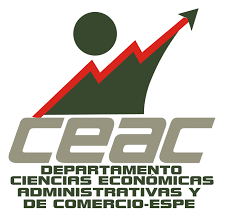 Muchas 
Gracias ¡
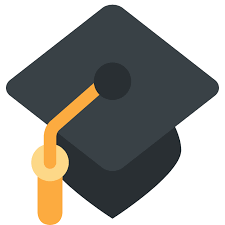